Interpreting Data to Make Data-Driven Decisions
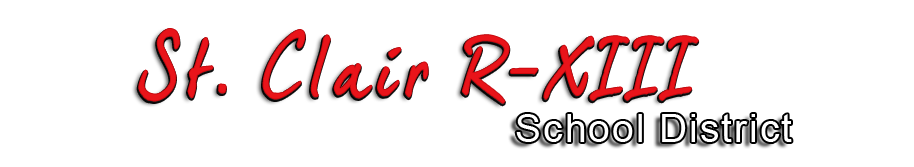 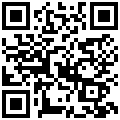 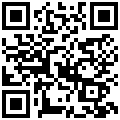 https://goo.gl/DxePei
Who am I?
Melissa Husereau
Director of Teaching and Learning
mhusereau@stcmo.org
636-629-3500 ext. 3008
@husereaumelissa
Where Am I From?
St. Clair R-XIII School District
4 buildings:
St. Clair Elementary (preK-2)
Murray Elementary (3-5)
St. Clair Junior High (6-8)
St. Clair High School (9-12) 
Approximately 2200 students
210 certified staff including administration
230 classified staff members
Instructional Coaches at each building
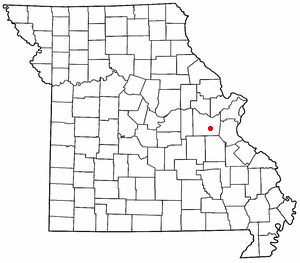 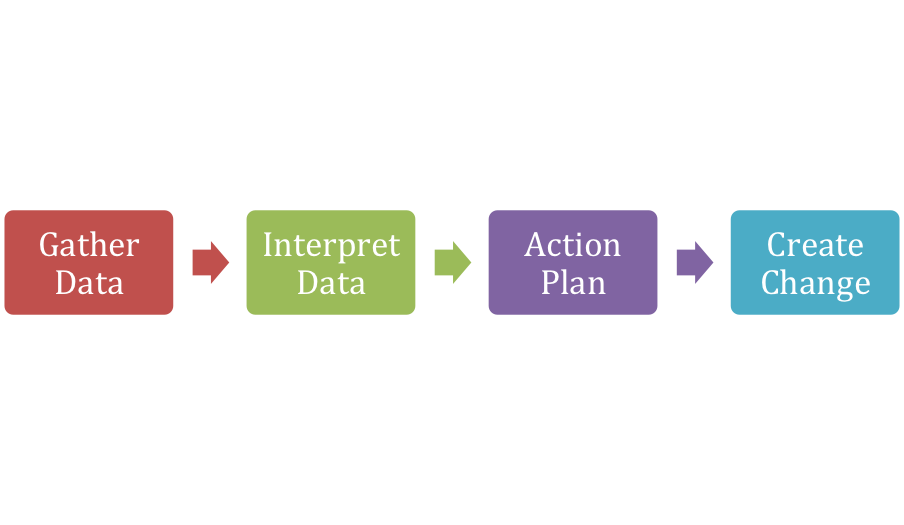 Why Are We Here?
Does Data Make You Feel Like…?
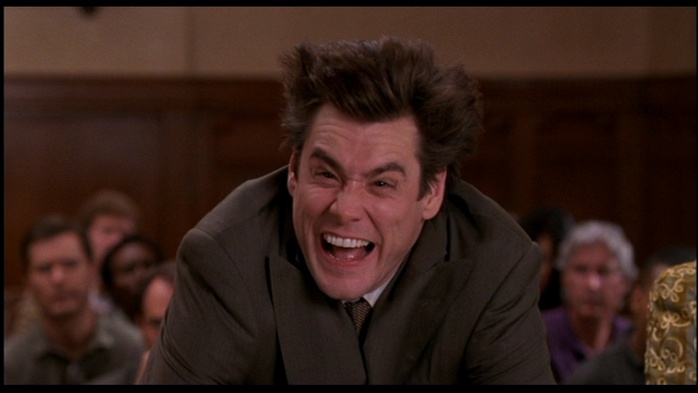 What is data?
Use a shoulder partner and in one minute brainstorm what data is to you.
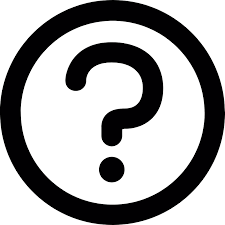 Big Data vs Little Data
Each can drive instruction and/or alter instruction

Everybody Writes
What is Big Data?
What is Little Data?
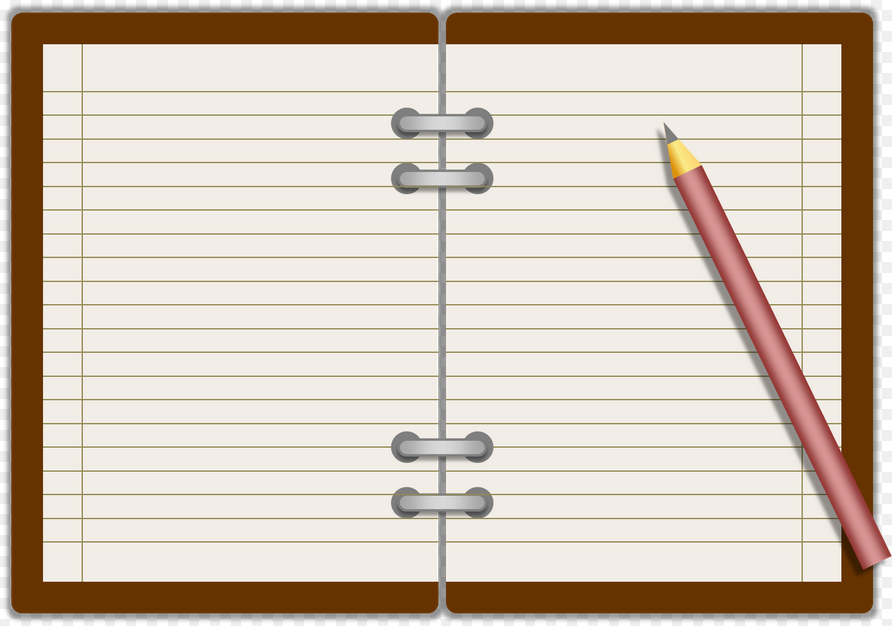 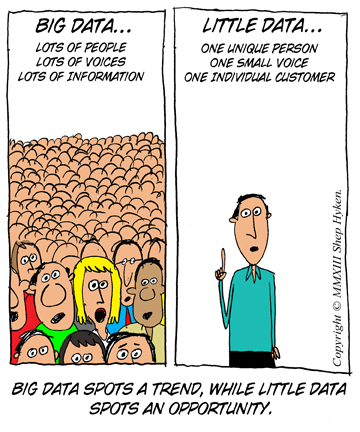 Big Data Examples
MAP
Pre and Post Assessments
Benchmark Assessments
SLOs
Surveys
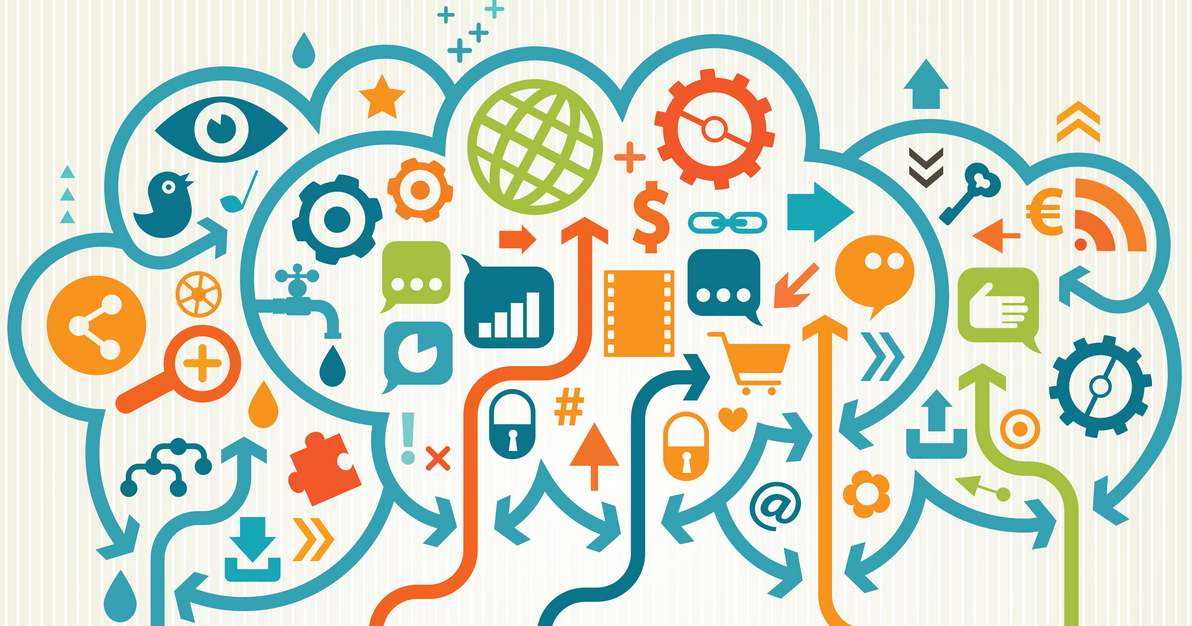 When and Why Use Big Data?
Big Data is effective to use to establish a scheme and plan for unit instruction. This gives a big picture.
Big Data can also assist in chunked lesson plans. Chunked plans are basically a list of plans created based on Big Data that may last longer or shorter than the original time thought.
Big Data is best studied for larger group of students.
For example, the class scored particularly low in fractions, so unit lessons need to reflect more diligence in that area.
Benchmarking
Little Data Examples
Thumbs up/Thumbs Down		1-5 Hand Signs			Clapping
3 pile strategy				     	Call and Response		Anticipation Guide
Exit Tickets					      	Thermometer Hand		Parking Lot Chart
Twitter Post Activity				Kahoot, Quizlet, Plickers, Padlet, etc.
Opinion Charts (students write their opinion about what they learned)
Scaled ratings (1-10 scale, circle where you are from confident to not confident)
Predict success (students predict score on an assessment, then compare assessment score to prediction score)
Case scenarios (writing skill activity = explain or narrate what they might do to solve a problem
...The list is long and plentiful.
When and Why Use Little Data?
Little data is awesome for Checks for Understanding.  They can and should be used multiple times per class.  
Use little data to tweak the lesson in class.  No plan is perfect as each class changes and taking in little data helps adjust for each class.
Use little data see what students need differentiation.  
Use little data to create student groupings.  
Use little data to see what sticks and what gets thrown out of a lesson.
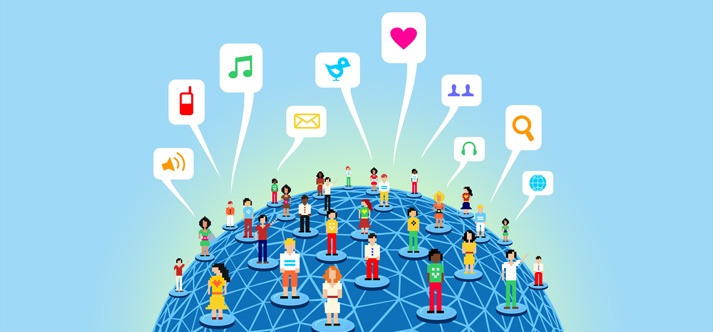 How Do We Use Big Data?
MAP
Quarterly Benchmarks
Pre and Post Assessments
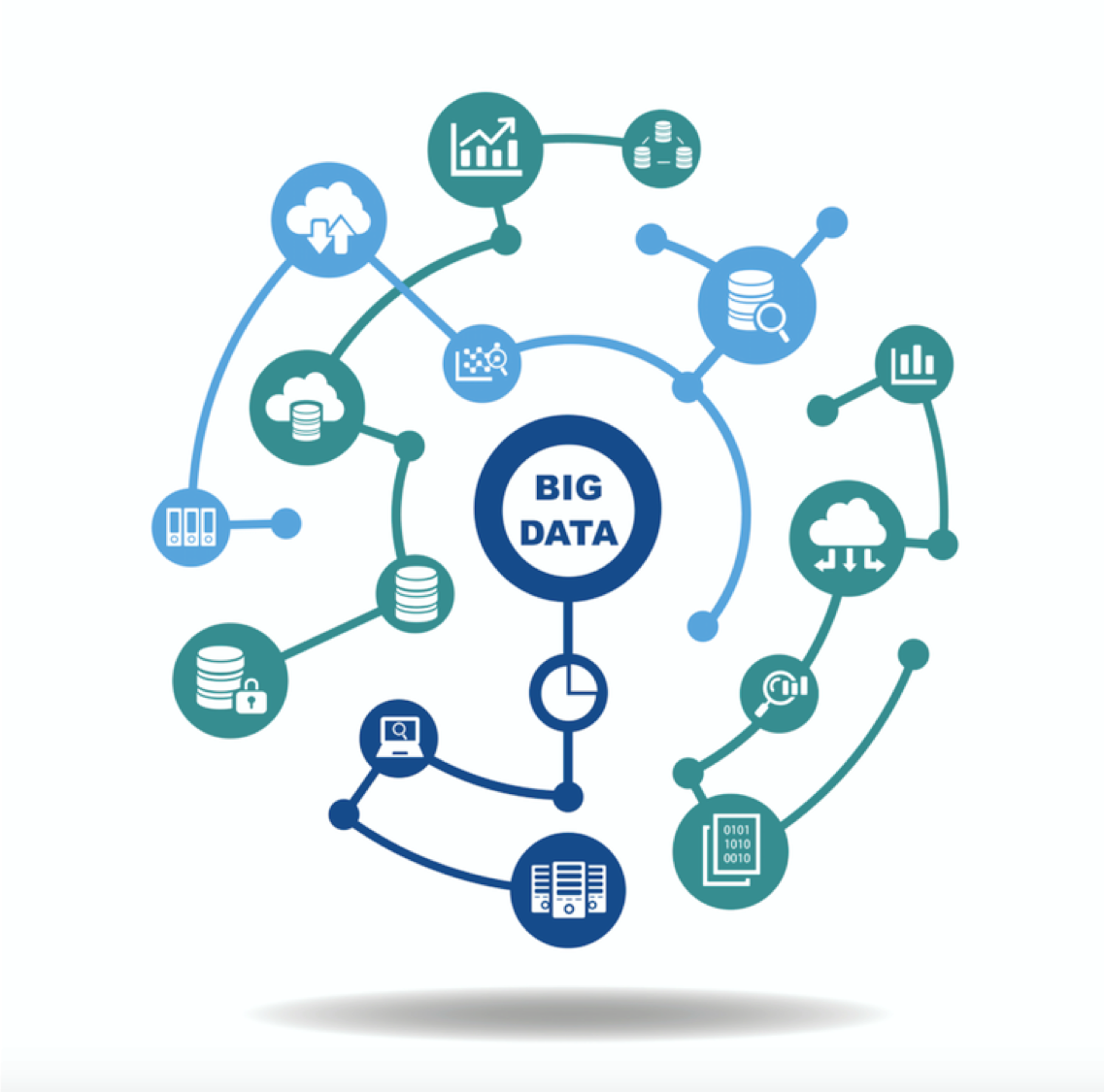 Overall MAP Data
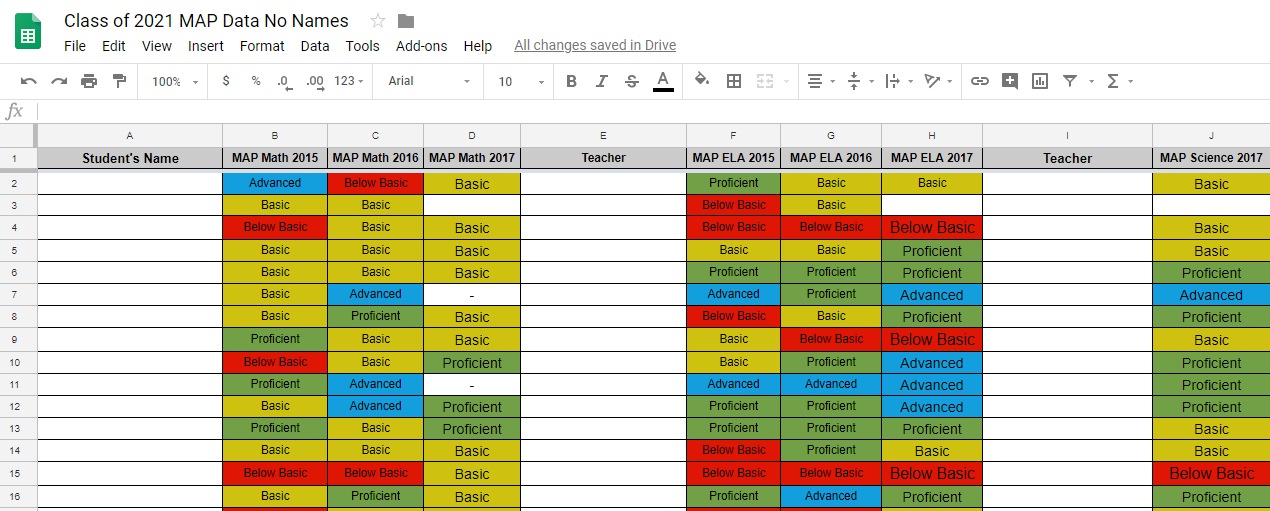 Spreadsheets By Graduating Class
MAP Item Analysis Summary
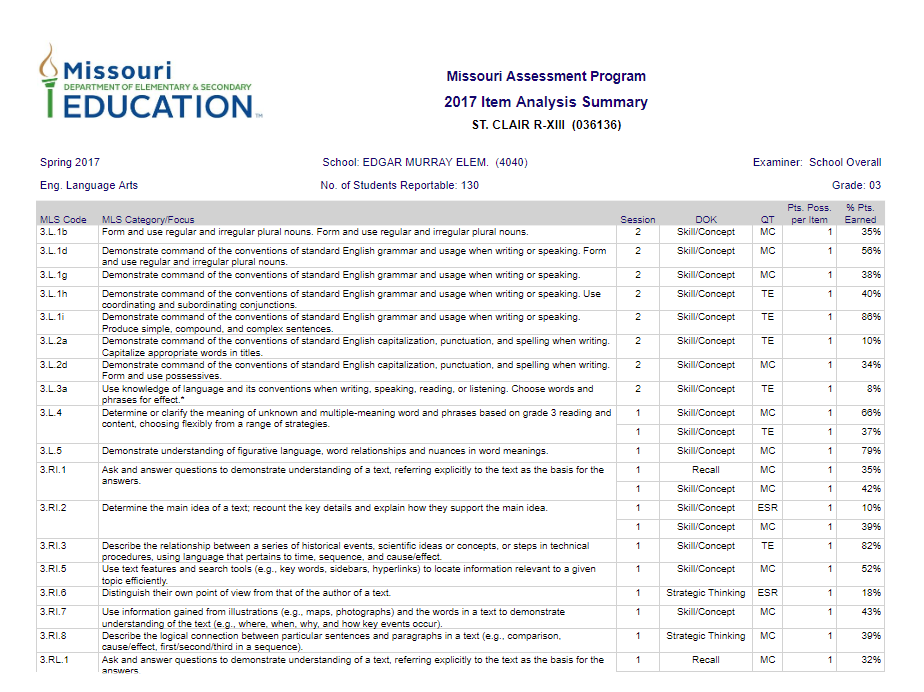 Sorting the MAP Item Analysis Summary
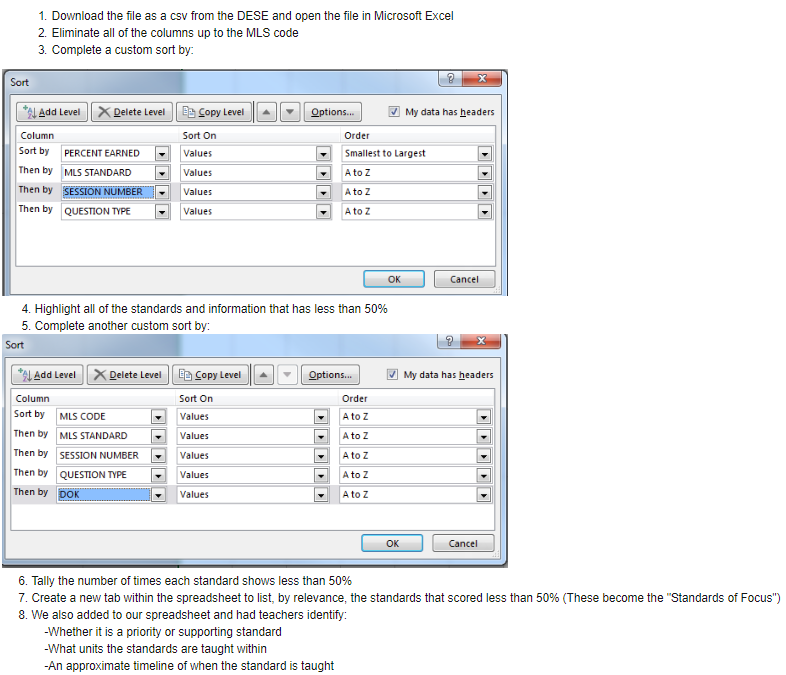 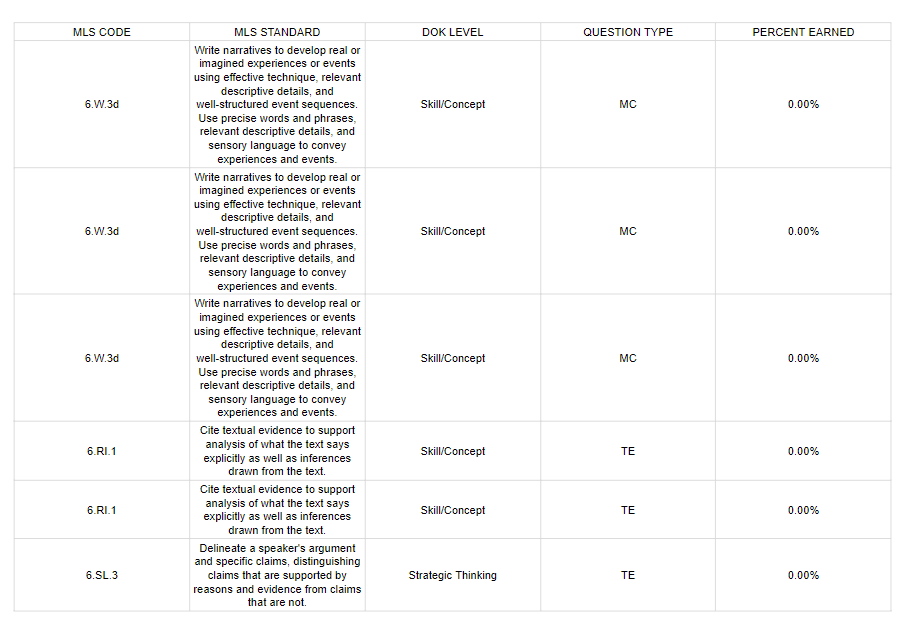 MAP Item Analysis Summary and Evaluation
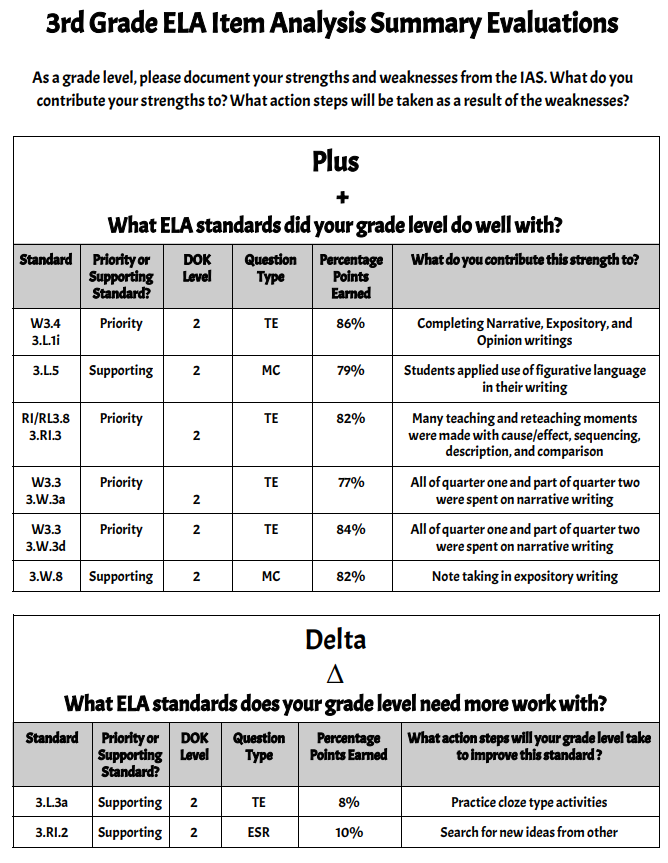 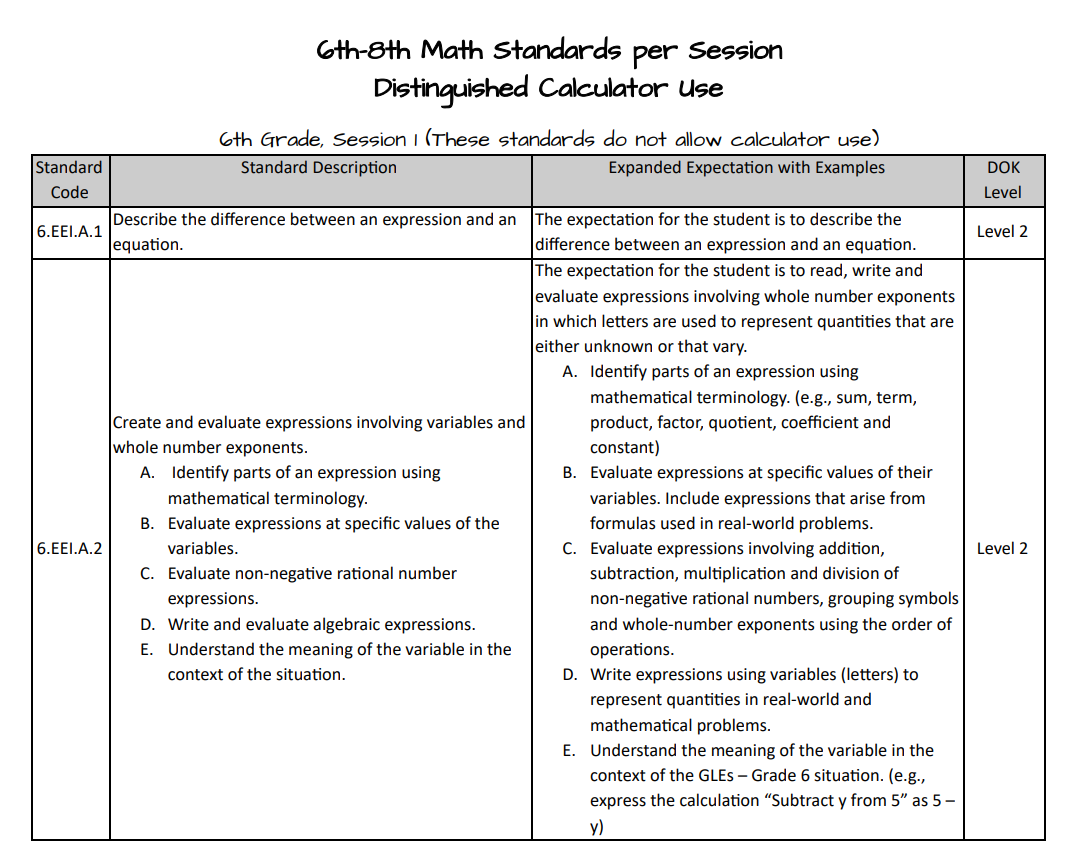 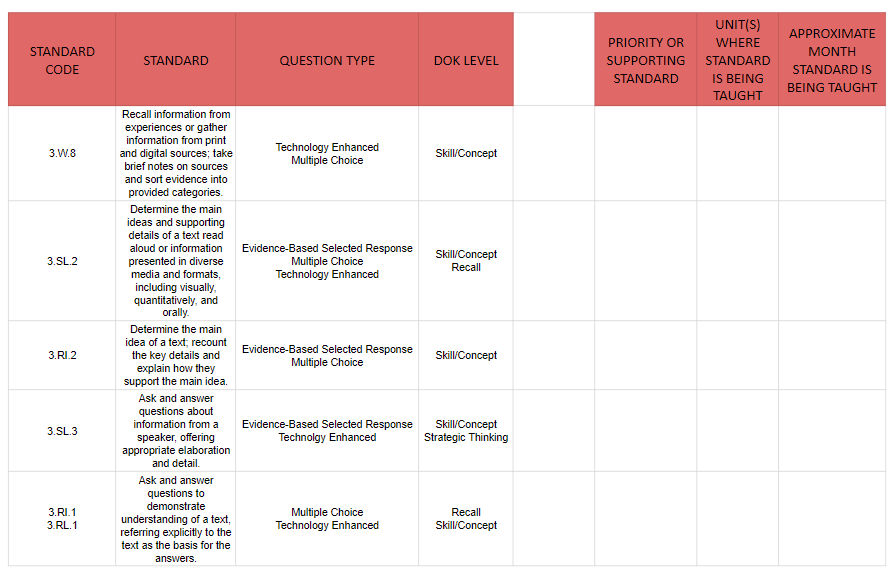 Where is the information being taught?
Item Analysis Summary 
Evaluation
Standards per Session
Benchmark Data
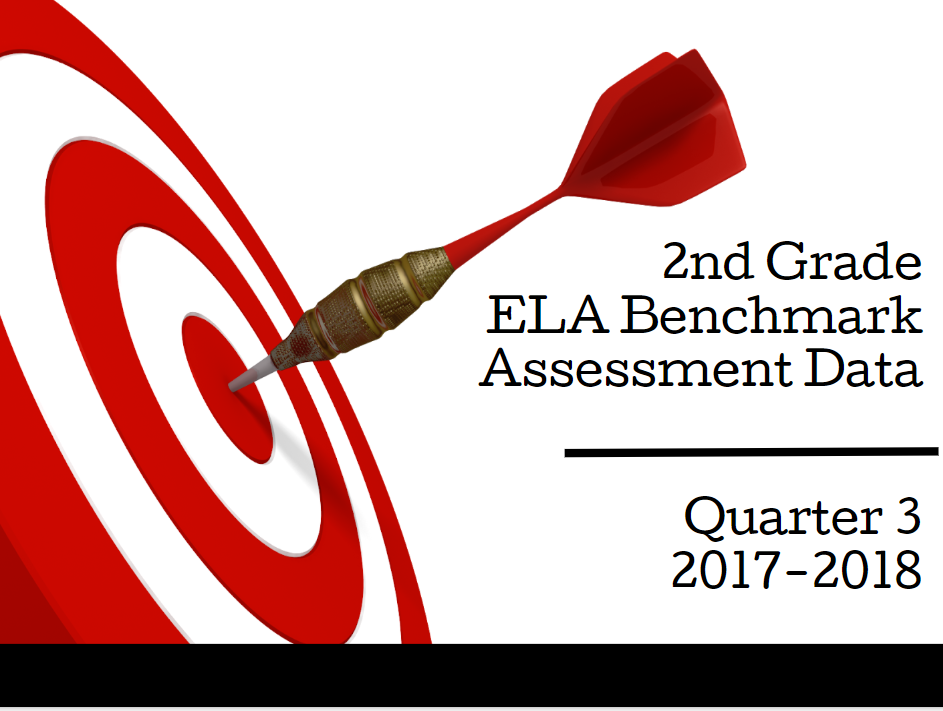 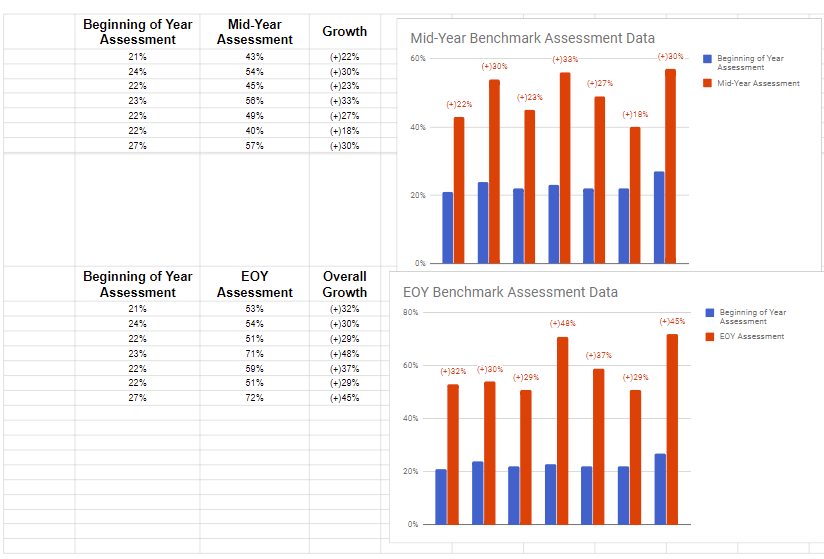 Pre and Post Assessment Data
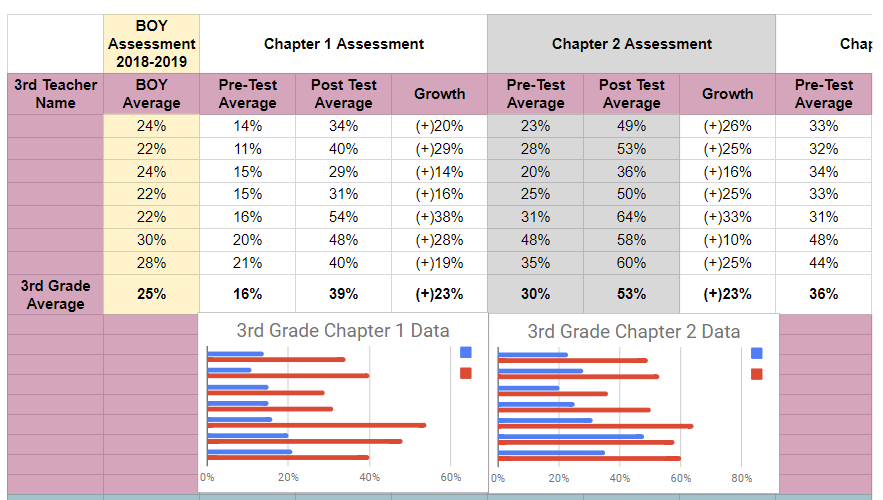 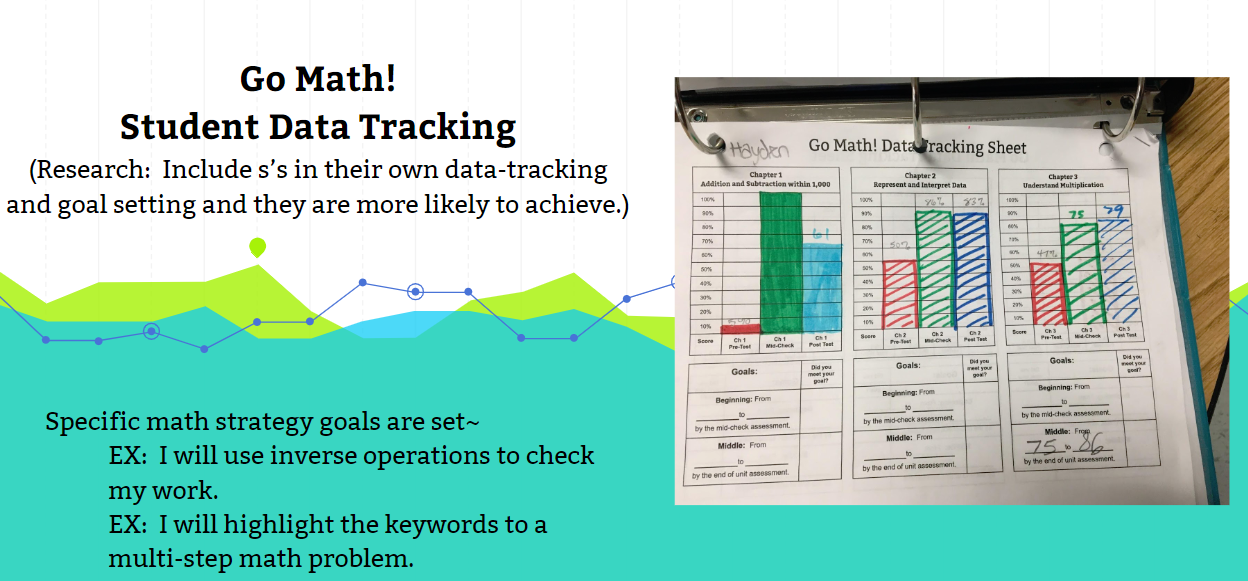 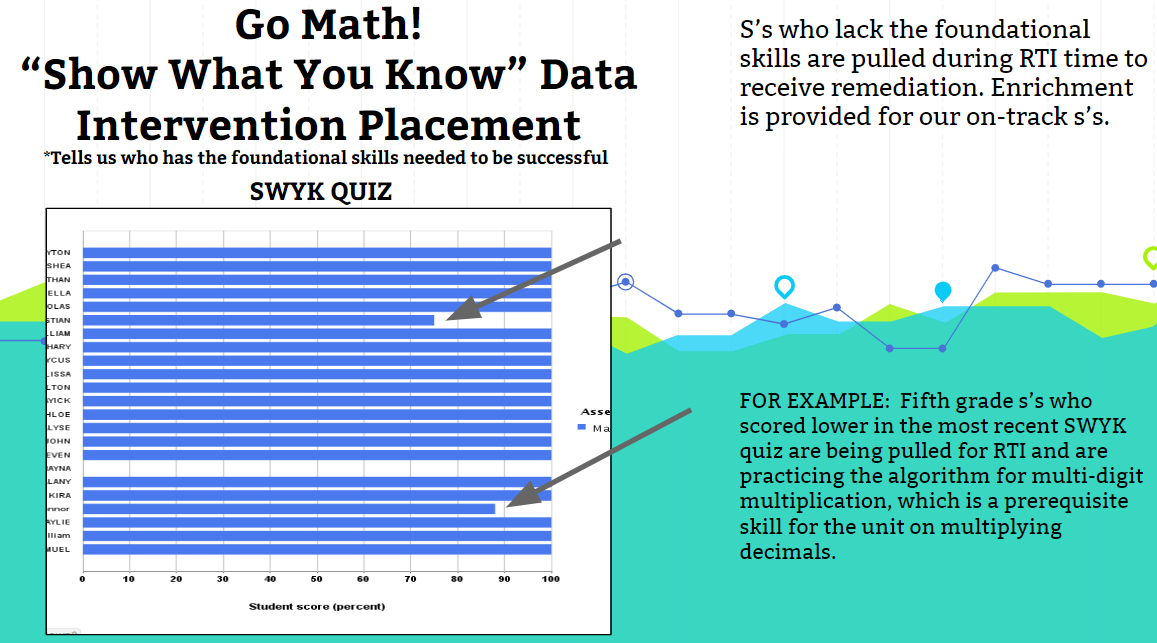 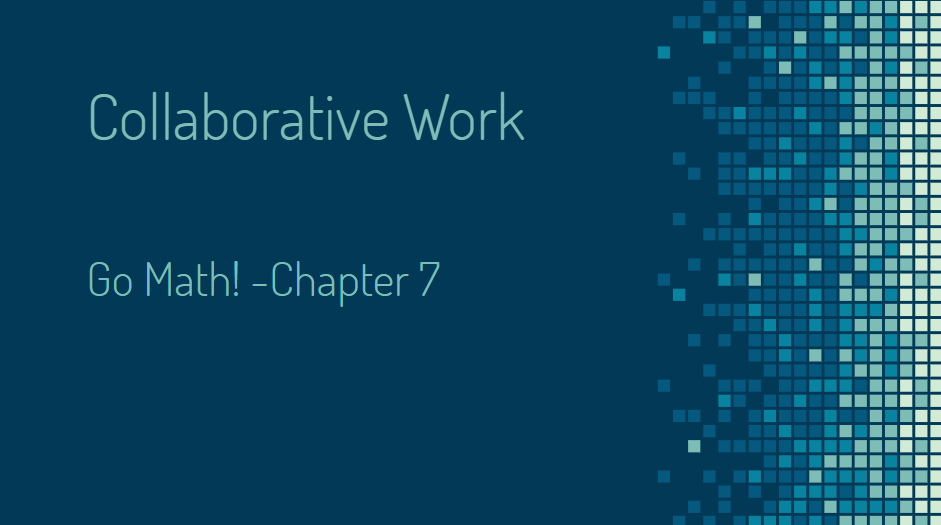 Who is responsible for this data?
Administrators
Instructional Coaches
Teachers
Students
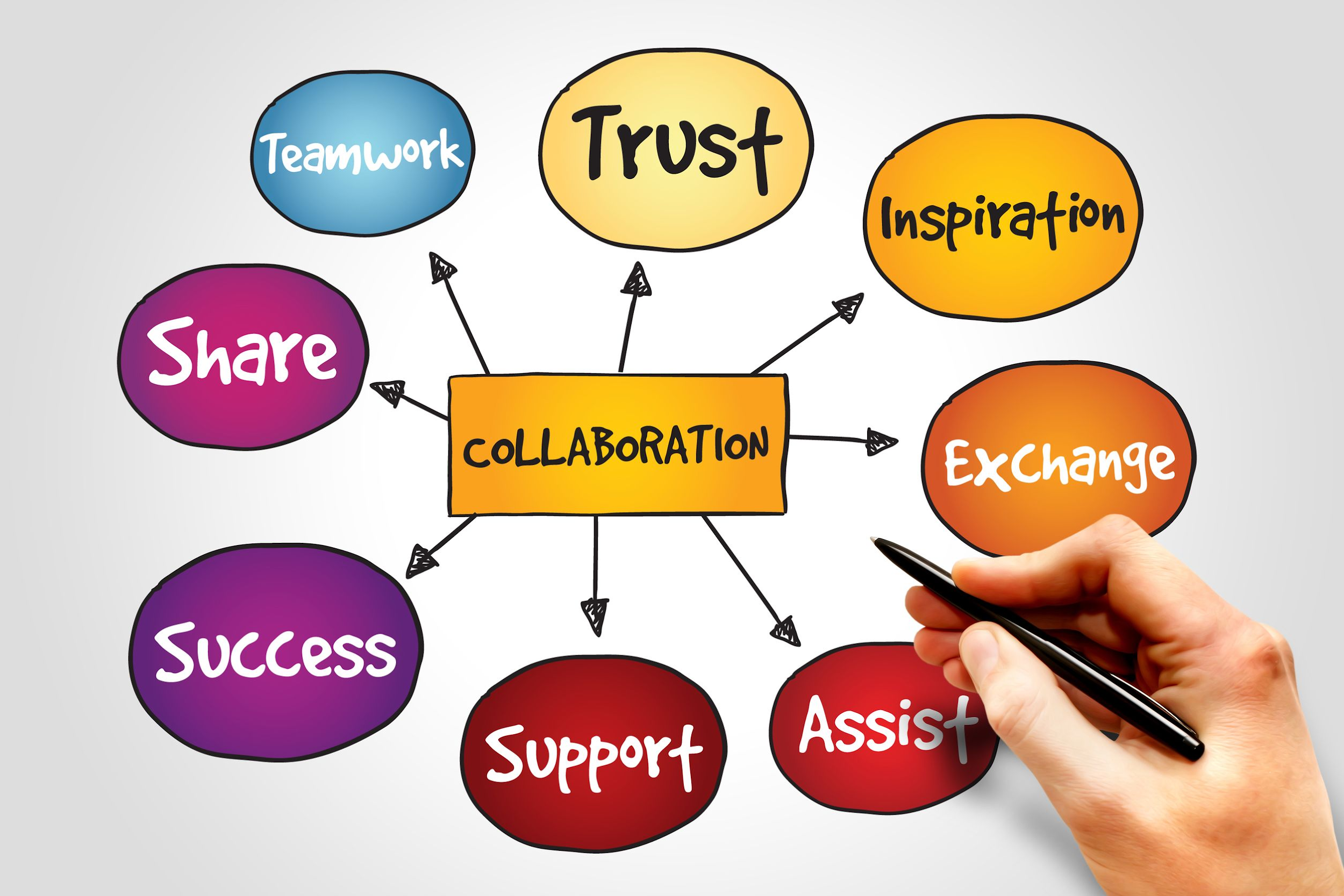 When does this occur?
Common Plan Times
Early Release Wednesdays
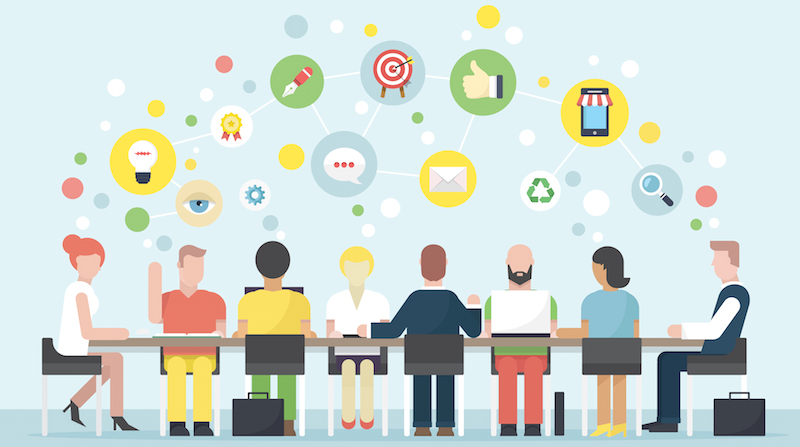 Questions?
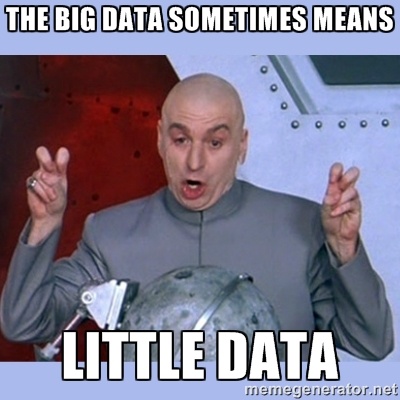 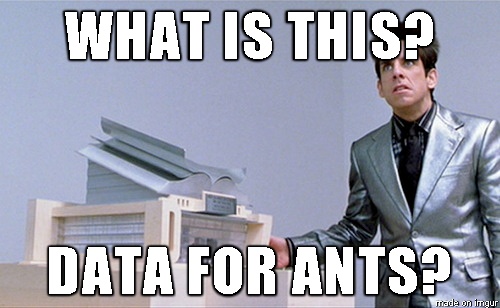 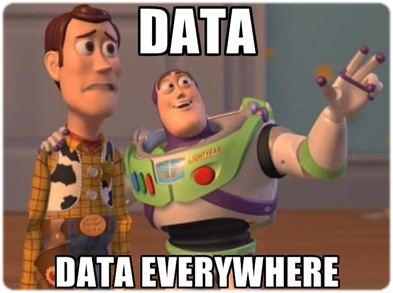 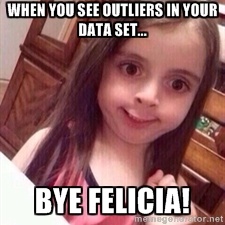 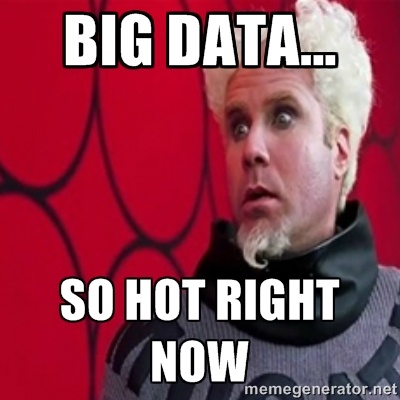 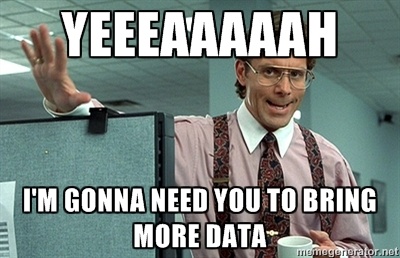 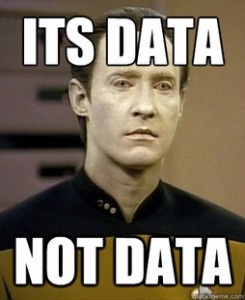 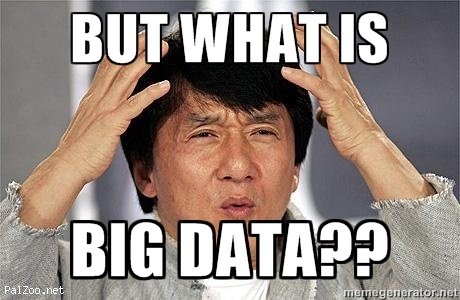